Podstawy tworzenia dostępnych cyfrowo treści na stronach www
Wydział Dostępności Cyfrowej
Centrum Rozwoju Kompetencji Cyfrowych
Ministerstwo Cyfryzacji
Plan szkolenia
Wprowadzenie do idei dostępności;
Kto i jak korzysta z dostępności cyfrowej?;
Kilka słów o specyfikacji WCAG 2.1;
Najważniejsze aspekty dostępności treści dla redaktorów.
Czym jest dostępność cyfrowa?
Czym jest dostępność cyfrowa?
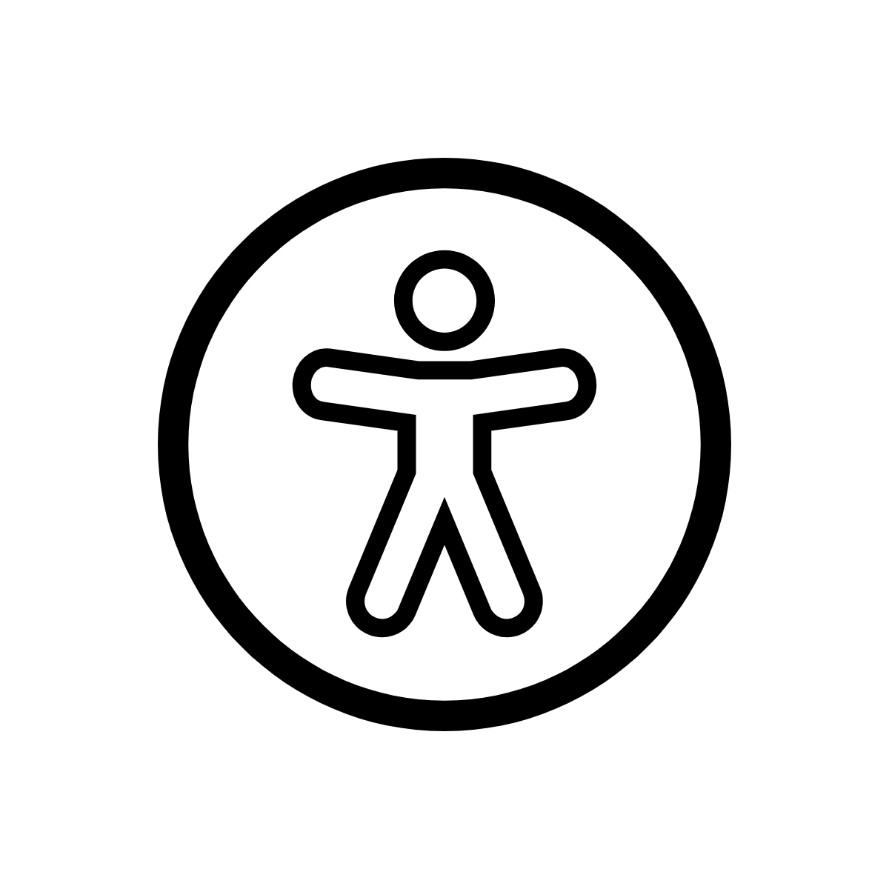 Przyjazność dla osób z niepełnosprawnościami
Dzięki dostępności cyfrowej z serwisów internetowych i aplikacji mobilnych mogą wygodnie korzystać osoby z niepełnosprawnościami.

Obowiązek i szansa dla podmiotów publicznych
Dostępność cyfrowa to obowiązek prawny, ale też szansa na dotarcie do wszystkich użytkowników, w tym osób z niepełnosprawnościami.
Dostępność cyfrowa to
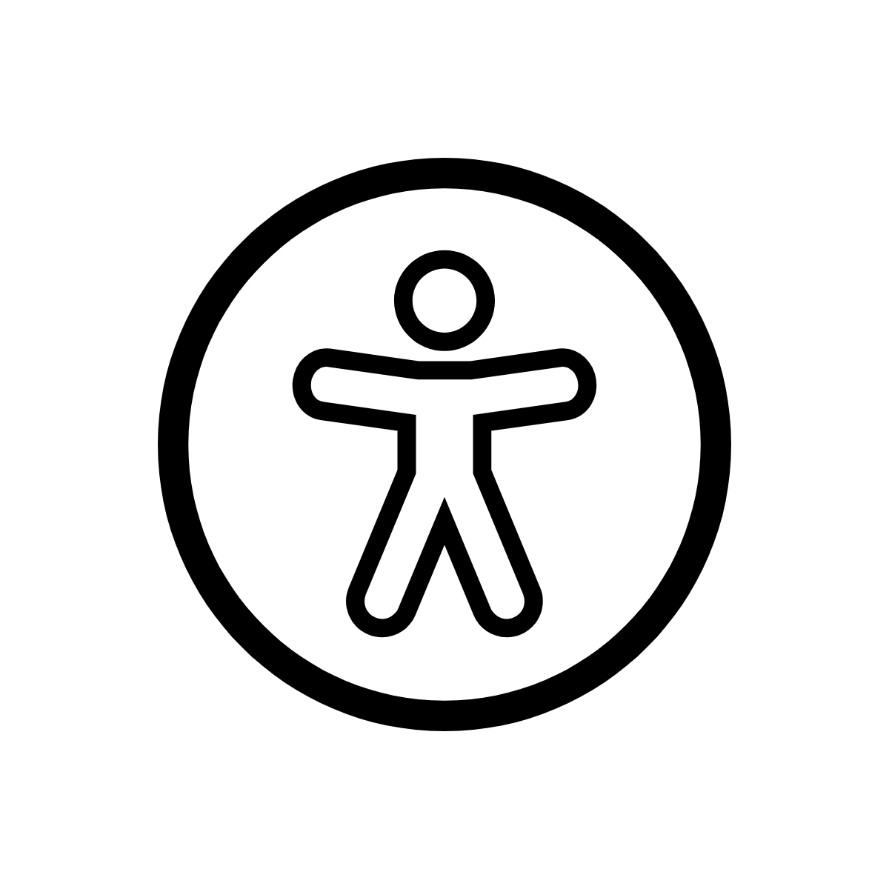 dostęp
pełny,
samodzielny, wygodny i efektywny,
bezpieczny.
Kto i jak korzysta z dostępności cyfrowej?
Kto i jak korzysta z dostępności cyfrowej?
Nie ma jednej, spójnej grupy: osoby z niepełnosprawnością.

Nawet w podziale na dane rodzaje niepełnosprawności użytkownicy mocno różnią się między sobą i korzystają z różnych rozwiązań.
Osoby niewidome
najbardziej „oczywista” grupa osób potrzebujących dostępności cyfrowej;
rozwiązania dla nich nie zawsze są tak „oczywiste”, jak mogłoby się wydawać.
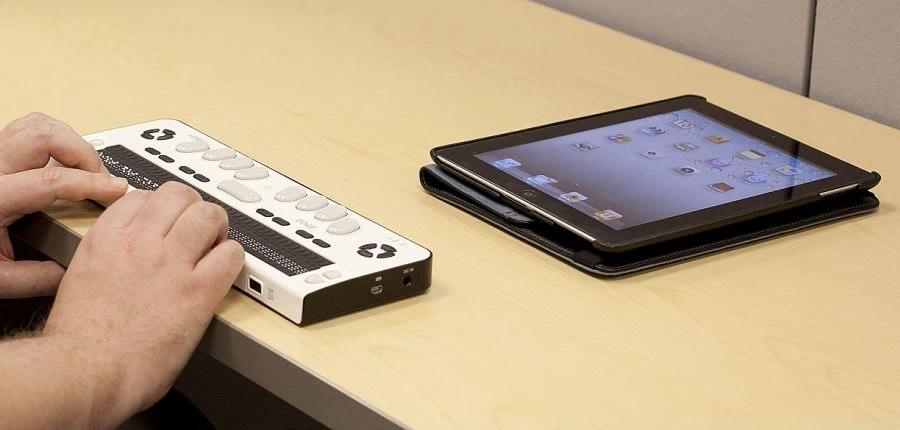 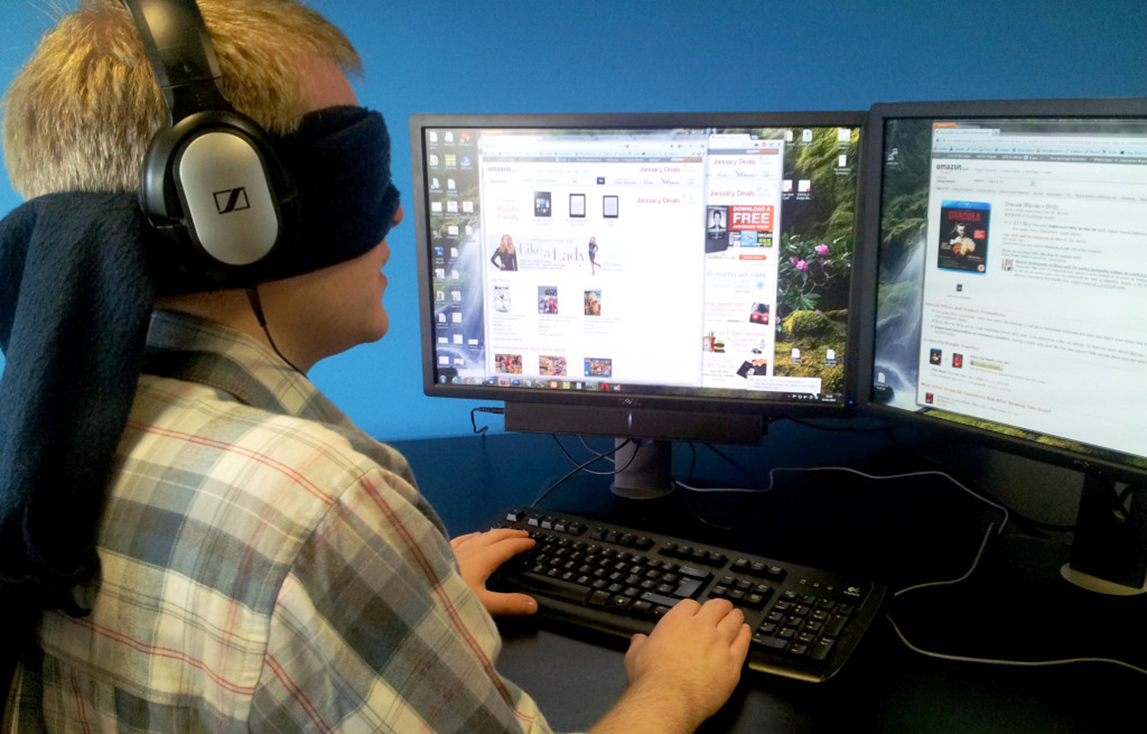 Osoby słabowidzące
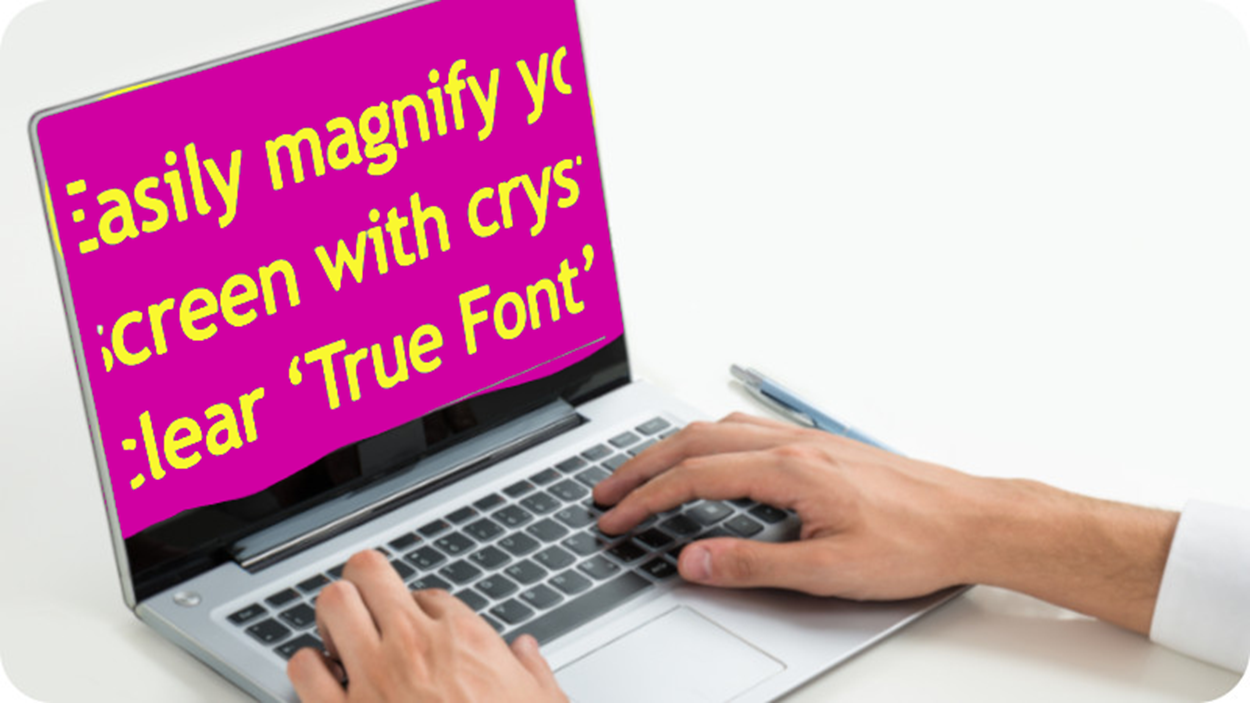 „oczywista” grupa osób potrzebujących dostępności cyfrowej;
ich potrzeby nie są jednak zazwyczaj dobrze rozumiane.
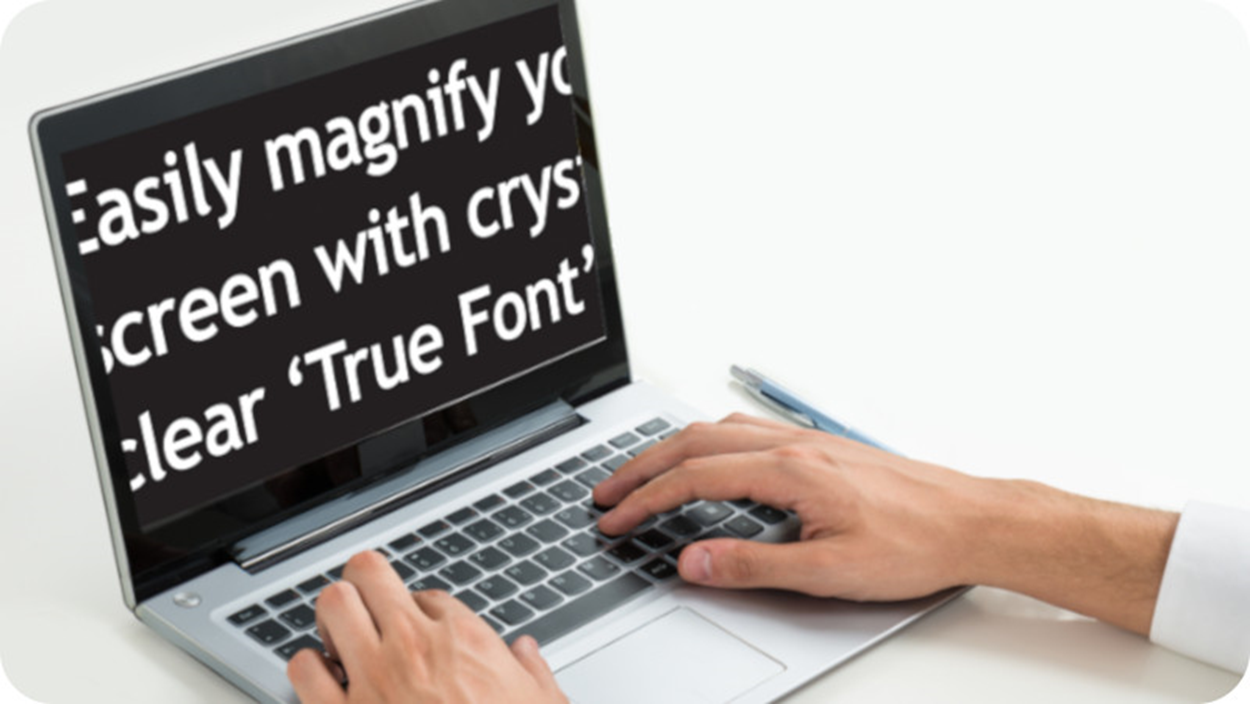 Osoby słabosłyszące
„oczywista” grupa osób potrzebujących dostępności cyfrowej; 
ich potrzeby są zazwyczaj nieźle rozumiane.
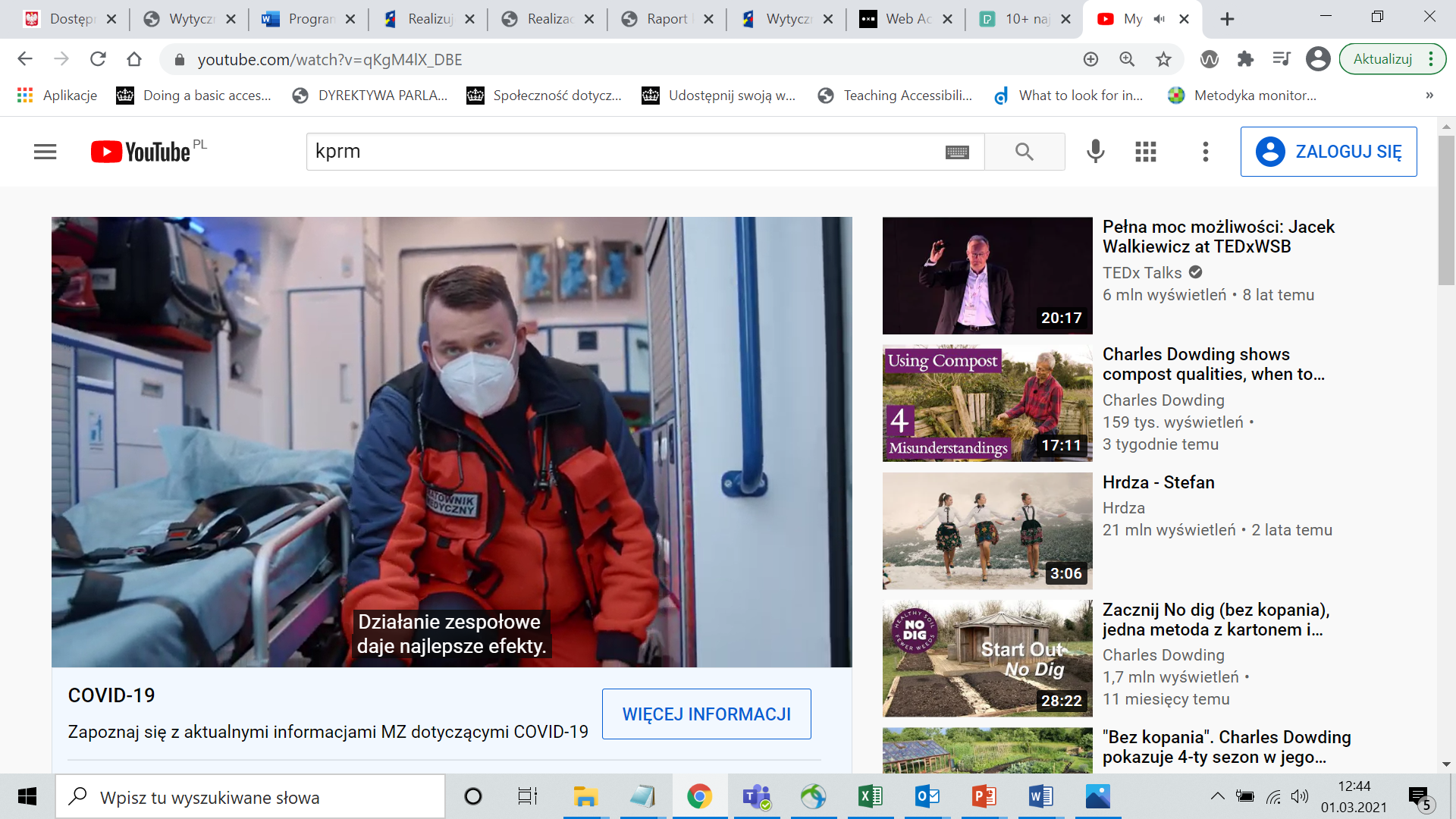 Osoby niesłyszące/Głusi
„zapominana” grupa osób potrzebujących dostępności cyfrowej;
ich potrzeby są zazwyczaj lekceważone lub błędnie zrównywane z potrzebami osób słabosłyszących.
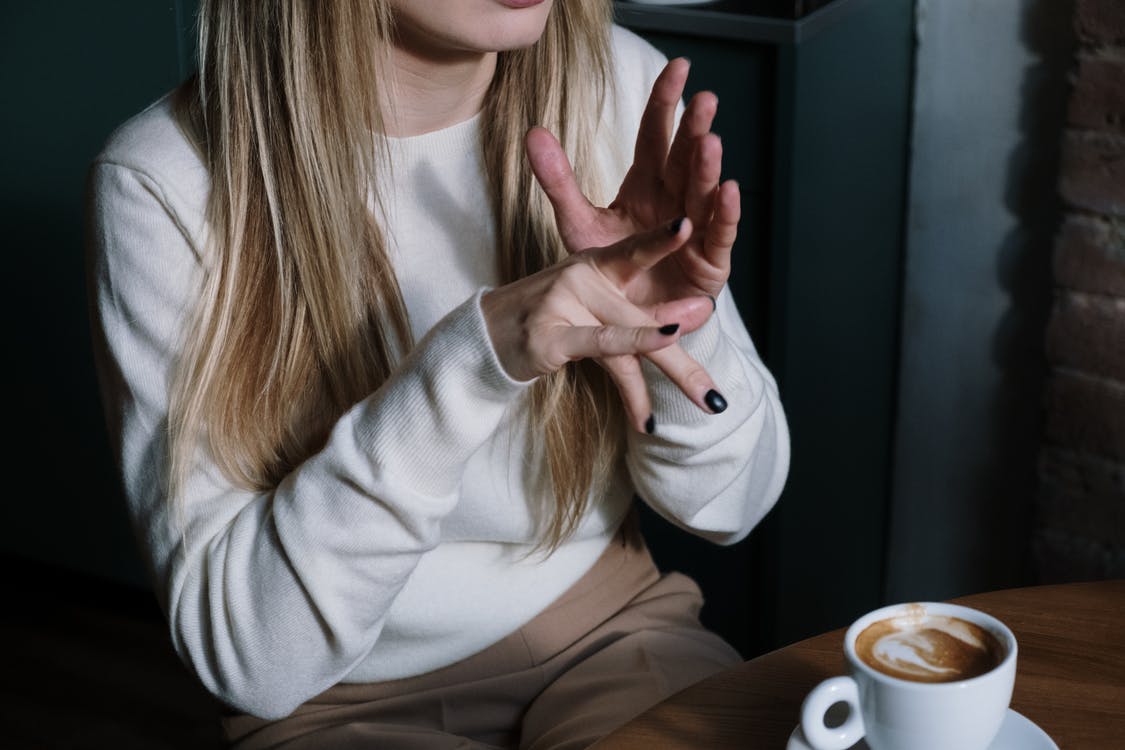 Osoby z niepełnosprawnością ruchową
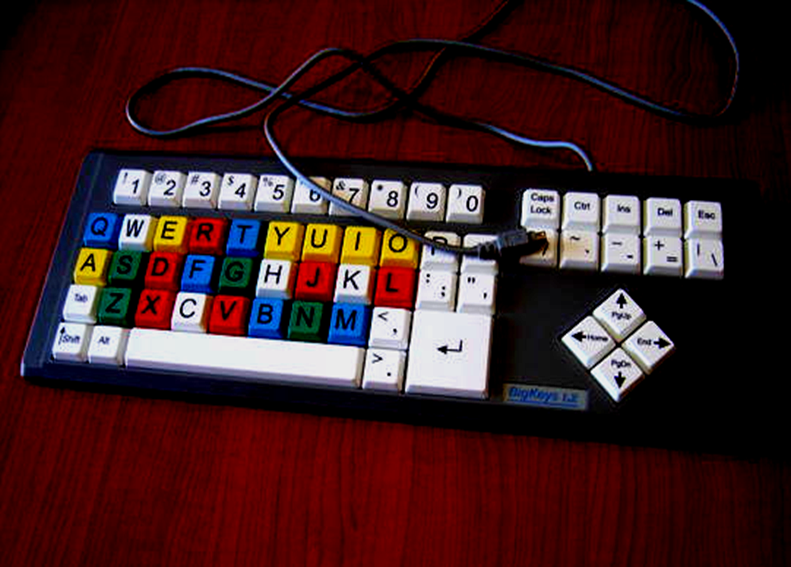 w kontekście architektury ich potrzeby są zrozumiałe, przy cyfrowych rozwiązaniach bywa różnie;
nawigują samą myszką, samą klawiaturą, głosowo, ruchem gałek ocznych lub nawet oddechem.
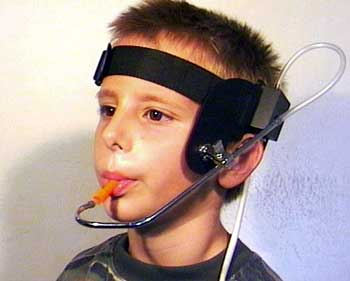 Inni użytkownicy, którzy korzystają z dostępności cyfrowej
osoby z zaburzeniami postrzegania kolorów; 
osoby z zaburzeniami poznawczymi;
osoby z dysleksją;
osoby z depresją;
osoby z podstawowym wykształceniem;
osoby nieposługujące się biegle językiem polskim;
seniorzy.
Wytyczne Web Content Accessibility Guidelines (WCAG)
Wytyczne Web Content Accessibility Guidelines (WCAG)
jeden ze standardów sieciowych stworzonych przez W3C;
opisuje, jak tworzyć dostępne cyfrowo rozwiązania cyfrowe;
obecnie obowiązuje wersja WCAG 2.1;
zawiera informacje i wskazówki dla webmasterów, ale również dla redaktorów i grafików.
Najważniejsze aspekty dostępności treści
Struktura treści
Struktura, czyli układ i podział treści, to podstawa czytelności. 

Prawidłowo wdrożona struktura wspomaga dostępność cyfrową, np. pozwala rozumieć zależności między treściami i umożliwia nawigować w treści osobom niewidomym. 

Strukturę budują między innymi:
Akapity;
Nagłówki;
Listy;
Tabele;

W strukturze nie chodzi tylko o wygląd, ale głównie o logikę.
Alternatywa tekstowa dla elementów graficznych
Treść przekazywana obrazem musi mieć alternatywę tekstową.

Najczęściej dla grafik i zdjęć stosujemy tekst alternatywny — zwięzły opis tego, co widać na grafice/zdjęciu (Poradnik tworzenia tekstów alternatywnych).
W tekście alternatywnym linku graficznego opisz funkcję (dokąd prowadzi), a nie wygląd. 
Alternatywą dla złożonych wykresów lub schematów mogą być tabele.
Alternatywa dla multimediów
Odpowiedz sobie czy osoba, która nie widzi lub nie słyszy, będzie miała dostęp do treści z multimediów / w multimediach?

w filmach ze ścieżką dźwiękową muszą być napisy rozszerzone;
tłumacz języka migowego nie jest wymagany prawnie w filmach, ale dla części osób to jedyny sposób na zrozumienie informacji;
transkrypcja to podstawa dostępności materiałów audio (wymagana);
audiodeskrypcja pozwala opowiedzieć złożone sceny i obrazy i jest obowiązkowa dla multimediów, w których obraz przekazuje ważne informacje;
formy udostępniania multimediów nie są zamienne.
Zrozumiałość, czyli prosty język
Zrozumiałość tekstu to uniwersalna cecha, z której korzystają wszyscy użytkownicy.

Zrozumiale to:
prosto, 
krótkimi zdaniami, 
bez zbędnych, trudnych słów, 
bezpośrednio do użytkownika,
a nie infantylnie. 

Zrozumiałość to także linki. Link WCAG 2.1 w skrócie jest bardziej zrozumiały i czytelny niż link https://www.gov.pl/web/dostepnosc-cyfrowa/wcag-21-w-skrocie.
Dokumenty dostępne cyfrowo
Dokumenty jak każda inna treść na stronie internetowej muszą być dostępne cyfrowo.

Można tworzyć dostępne cyfrowo dokumenty w każdym formacie. 

Niedostępność formatu PDF to mit — niedostępne są skany w formacie PDF, ale sam format świetnie działa przy interaktywnych formularzach.

Programy MS Word, MS Excel, MS PowerPoint pozwalają tworzyć bardzo dostępne dokumenty — UWAGA! Należy korzystać z odpowiednich ich funkcji, zamiast tworzyć elementy treści w sposób, który tylko wizualnie udaje strukturę treści.
Lista kontrolna dostępności cyfrowej strony internetowej
Wymogi dostępności cyfrowej na podstawie Listy kontrolnej strony internetowej
Lista kontrolna
narzędzie do samodzielnego wykrywania błędów dostępności cyfrowej strony internetowej;
powstała w oparciu o francuską metodologię RGAA (Référentiel Général d’Accessibilité des Administrations);
składa się z pytań, opisów testów i możliwych odpowiedzi;
nie zastępuje badania wykonanego przez eksperta ds. dostępności cyfrowej.
Lista kontrolna — nawigacja
Lista kontrolna — nawigacja
Czy widać, który element jest aktywny przy nawigacji klawiaturą?
Jak to zbadać?
Wciśnij wielokrotnie przycisk TAB i przejdź w ten sposób po wszystkich aktywnych elementach strony.
Każdy element, na który wejdziesz w ten sposób, powinien jakoś się wyróżnić (np. dodatkową ramką, zmianą koloru) — to wyróżnienie to tzw. Fokus.
Sprawdź, czy widzisz takie wyróżnienie na aktywnych elementach strony.
Lista kontrolna — nawigacja
Czy wszystkie elementy aktywne w serwisie są dostępne za pomocą klawiatury? (pytanie kluczowe)
Jak to zbadać?
Użyj do nawigacji samej klawiatury i klawiszy: TAB, Shift+TAB, Enter, Esc, spacja, strzałki.
Sprawdź, czy wszystkie działania, które można wykonać na danej stronie myszką, można wykonać też samą klawiaturą i wymienionymi przyciskami. Sprawdź w ten sposób wszystkie linki, przyciski, listy linków, listy rozwijalne, pola formularzy, odtwarzacze multimediów.
Lista kontrolna — nawigacja
Czy jest na stronie pułapka klawiaturowa? (pytanie kluczowe)
Jak to zbadać?
Wykonaj badanie jak w poprzednim pytaniu. 
Sprawdź, czy możesz swobodnie przejść po wszystkich elementach strony, po czym wracasz do paska adresu przeglądarki.
Lista kontrolna — nawigacja
Czy jest ostrzeżenie przed otwarciem nowego okna/zakładki w przeglądarce?
Jak to zbadać?
Sprawdź, czy gdy klikniesz któryś z elementów, otwiera się nowe okno lub nowa zakładka przeglądarki. 
Jeśli tak, to sprawdź, czy bezpośrednio obok, wewnątrz, w wartości atrybutu <title> elementu albo w inny sposób dostępna jest informacja o otwarciu nowego okna/zakładki przeglądarki (np. „Link otwiera się w nowym oknie przeglądarki”).
Lista kontrolna — wygląd
Lista kontrolna — wygląd
Czy są elementy, które szybko błyskają na czerwono lub gwałtownie zmieniają jasność? (pytanie kluczowe)
Jak to zbadać?
Sprawdź, czy jakiś element strony nie błyska na czerwono. Jeśli tak, policz, ile jest takich błysków w ciągu sekundy. 
Zobacz, czy jest na stronie obszar, który podlega gwałtownym zmianom jasności. Jeśli tak, oceń, czy zajmuje on więcej niż 25% obszaru strony.
Lista kontrolna — wygląd
Czy po powiększeniu widoku strony do 200% widać całość informacji ze strony?
Jak to zbadać?
Powiększ widok badanej strony do 200% —  np. trzymając wciśnięty klawisz CTRL, wciśnij kilkukrotnie przycisk: +. W pasku przeglądarki będzie widoczna informacja, o ile procent widok jest powiększony. Uwaga: nie chodzi tu o powiększenie samych czcionek, ale całego widoku strony.
Sprawdź, czy cała zawartość strony jest widoczna, bez konieczności przewijania treści w poziomie. 
Sprawdź, czy żadne treści nie zachodzą na siebie lub czy nie zniknęły.
Lista kontrolna — wygląd
Czy z treści strony można korzystać bez względu na orientację ekranu (pionowa/pozioma)?
Jak to zbadać?
Na smartfonie lub tablecie wyświetl badaną stronę.
Sprawdź, czy zawartość strony jest ta sama bez względu, czy trzymasz ekran w poziomie, czy w pionie.
Lista kontrolna — wygląd
Czy na stronie jest informacja przekazywana jedynie za pomocą koloru?
Jak to zbadać?
Sprawdź, czy na stronie jest informacja przekazywana kolorem, np. kolorowy wykres, podświetlanie na czerwono ramek w formularzu, który jest błędnie wypełniony.
Sprawdź, czy obok takiej informacji jest także informacja tekstowa, która umożliwi jej zrozumienie np. osobom z zaburzeniami widzenia barw.
Lista kontrolna — wygląd
Czy na stronie jest instrukcja odnosząca się do koloru elementu?
Jak to zbadać?
Sprawdź, czy na stronie jest instrukcja odnosząca się do kolorów, np. „Kliknij niebieski przycisk”, „Pole oznaczone na czerwono zawiera błędne informacje” itp.
Lista kontrolna — wygląd
Czy na stronie jest informacja przekazywana jedynie poprzez użycie pozycji lub formy?
Jak to zbadać?
Sprawdź, czy na stronie jest informacja odnosząca się do pozycji lub formy elementu, np. „Kliknij przycisk w prawym górnym rogu, żeby zamknąć okno”, „Wybierz trójkąt, żeby przejść dalej” itp.
Lista kontrolna — wygląd
Czy kontrast tekstu w stosunku do tła wynosi co najmniej 4,5:1?
Jak to zbadać?
Do badania użyj dowolnego analizatora kontrastu (np. w dodatku WAVE, Color Contrast Analyser),
Sprawdź, czy kontrast tekstu do tła wynosi co najmniej 4,5:1 lub w przypadku tekstu większego niż 150% wielkości podstawowej tekstu na stronie, kontrast wynosi co najmniej 3:1.
Lista kontrolna — treść
Lista kontrolna — treść
Czy są migające lub poruszające się elementy, których nie da się zatrzymać?
Jak to zbadać?
Sprawdź, czy na stronie są elementy migające lub poruszające się, których miganie lub ruch nie są niezbędne dla zrozumienia informacji. 
Sprawdź, czy ich miganie lub ruch da się zatrzymać i ponownie uruchomić, lub czy mignięcia są rzadziej niż raz na 5 sekund, lub czy takie element można ukryć i ponownie wyświetlić.
Lista kontrolna — treść
Czy na stronie nie ma słów pisanych literami oddzielonymi spacjami?
Jak to zbadać?
Sprawdź, czy w żadnym miejscu litery w słowie nie są rozstrzelone za pomocą spacji.
Lista kontrolna — multimedia
Lista kontrolna — multimedia
Czy film lub animacja, które zawierają ścieżkę dźwiękową, mają napisy dla osób niesłyszących?
Jak to zbadać?
Sprawdź, czy na stronie jest film lub animacja ze ścieżką dźwiękową.
Sprawdź, czy te materiały nie powtarzają wyłącznie treści prezentowanych w tekście obok.
Jeśli nie, sprawdź, czy do każdego takiego filmu lub animacji dodane są napisy dla osób niesłyszących. Takie napisy, oprócz treści wypowiadanych przez lektora lub bohaterów, muszą mieć również informacje o innych dźwiękach ważnych dla zrozumienia treści.
Lista kontrolna — multimedia
Czy filmy i animacje mają audiodeskrypcję?
Jak to zbadać?
Sprawdź, czy na stronie są filmy, animacje czy inne multimedia, które przekazują ważne informacje obrazem (np. w filmach promocyjnych, czy będących relacjami z jakichś wydarzeń, obraz jest często ważniejszy niż ścieżka lektora).
Sprawdź, czy w tekście obok takiego elementu, nie ma dokładnego opisu ważnych informacji przekazywanych obrazem.
Jeśli nie ma takiego opisu tekstowego, sprawdź, czy do elementu jest dodana audiodeskrypcja (dodatkowa ścieżka dźwiękowa z lektorem, który opowiada poszczególne sceny). Sprawdź, czy dokładanie opisuje ona poszczególne sceny/widoki.
Lista kontrolna — dokumenty
Lista kontrolna — dokumenty
Czy link do dokumentu do pobrania ma informacje o jego formacie, rozmiarze i języku?
Jak to zbadać?
Sprawdź, czy link do dokumentu do pobrania ma w swojej treści informację o formacie i rozmiarze dokumentu, a także, jeśli to konieczne, o jego języku. Przykładowy wygląd linku, który prowadzi do dokumentu do pobrania: Nazwa dokumentu (100 KB, PDF).
Jeśli nie, sprawdź, czy takie informacje nie są podane w innym sposób, bezpośrednio obok tego linku.
Lista kontrolna — struktura treści
Lista kontrolna — struktura treści
Czy na każdej stronie jest nagłówek <h1>?
Jak to zbadać?
Sprawdź, czy na stronie jest poprawnie umieszczony nagłówek <h1>, który opisuje/tytułuje zawartość danej strony.
Sprawdź, czy na stronie nie ma więcej nagłówków <h1> — jest to dopuszczalne tylko, gdy na jednej stronie są całkowicie odrębne, niepowiązane ze sobą hierarchicznie i logiczne bloki treści.
Lista kontrolna — struktura treści
Czy nagłówki są zdefiniowane w kodzie strony, w odpowiedniej kolejności?
Jak to zbadać?
Nagłówki mają logicznie oddawać strukturę dokumentu. Muszą być ułożone w kolejności od najwyższego (h1) do najniższego, bez żadnych „dziur” w układzie logicznym (po nagłówku <h1> musi być <h2>, a nie <h4>).
Sprawdź, czy na stronie nie ma treści, które tylko wizualnie są nagłówkami, a w kodzie nie mają znacznika <h…> na odpowiednim poziomie.
Sprawdź, czy na stronie są elementy oznaczone niepotrzebnie w kodzie jako nagłówki.
Sprawdź, czy zachowana jest logiczna kolejność i ciągłość struktury nagłówkowej na stronie.
Lista kontrolna — struktura treści
Czy listy elementów są zdefiniowane w kodzie strony?
Jak to zbadać?
Sprawdź, czy wszystkie bloki tekstu, które wyglądają jak listy elementów, zdefiniowane są jako takie w kodzie HTML.
Lista kontrolna — struktura treści
Czy tabele, które prezentują dane, mają poprawnie zdefiniowane nagłówki połączone z danymi?
Jak to zbadać?
Sprawdź, czy w każdej tabeli, która prezentuje dane:
wszystkie nagłówki (kolumn lub linii) zdefiniowane są w znacznikach <th> i mają niepowtarzalne <id>;
odpowiadające nagłówkom komórki tabel są połączone z nimi za pomocą atrybutu <headers> lub <scope>.
Lista kontrolna — struktura treści
Czy jest tabela prezentująca dane, stworzona w inny sposób niż znacznikami tabel?
Jak to zbadać?
Sprawdź, czy żadna tabela, która prezentuje dane, nie jest stworzone ręcznie (np. liniami, czy znakami w edytorze tekstu), a nie za pomocą znaczników tabeli.
Lista kontrolna — struktura treści
Czy cytaty są poprawnie określone w kodzie HTML?
Jak to zbadać?
Sprawdź, czy na stronie są cytaty.
Jeśli tak, sprawdź, czy w kodzie HTML cytat jest zawsze w znaczniku <q> lub <blockquote>.
Lista kontrolna — linki
Lista kontrolna — linki
Czy funkcja linków o tej samej treści jest spójna w całym serwisie?
Jak to zbadać?
Sprawdź, czy na badanych stronach są linki o takiej samej treści. 
Jeśli tak, sprawdź, czy zawsze mają tę samą funkcję lub prowadzą do tego samego celu.
Lista kontrolna — linki
Czy cel i działanie linku są łatwe do zrozumienia?
Jak to zbadać?
Sprawdź, czy treści linków na stronie są łatwe do zrozumienia samodzielnie lub ze wsparciem treści z atrybutu <title> lub innej treści otaczającej link. 
Zwróć uwagę na linki typu: czytaj więcej, pobierz itp. Linki te są trudne do użycia przez osoby niewidome, bo ich treść nie wskazuje precyzyjnie, do czego prowadzą – sprawdź, czy te linki są uzupełnione o treść dojaśniającą (może być ukryta wizualnie, ale musi być dostępna dla czytników ekranu).
Lista kontrolna — elementy graficzne
Lista kontrolna — elementy graficzne
Czy grafika przekazująca treść ma poprawnie sformułowany tekst alternatywny?
Jak to zbadać?
Sprawdź, czy na stronie jest element graficzny <img>, który obrazem przekazuje informacje (a nie jest wyłącznie dekoracyjny).
Sprawdź, czy każdy taki element ma atrybut <alt> z odpowiednią treścią opisującą jego wygląd lub funkcję (w przypadku linków graficznych). 
Sprawdź, czy na stronie jest tekst w formie grafiki <img>. Jeśli tak, sprawdź, czy jego opis alternatywny ma dokładanie tę samą treść, co ten graficzny tekst.
Lista kontrolna — elementy graficzne
Czy złożony element graficzny ma poszerzony opis?
Jak to zbadać?
Sprawdź, czy na stronie są złożone elementy graficzne (np. skomplikowane infografiki, wykresy, mapy itp.).
Sprawdź, czy takie elementy mają dodatkowy opis, który umożliwi dokładne zrozumienie ich zawartości np. przez osoby niewidome. Opis ten może być umieszczony obok elementu graficznego lub w formie linku prowadzącego do miejsca, gdzie można go przeczytać.
Lista kontrolna — elementy graficzne
Czy powtarzające się elementy graficzne mają zawsze taką samą alternatywę tekstową?
Jak to zbadać?
Sprawdź, czy na stronie są powtarzające się elementy graficzne, które pełnią taką samą lub analogiczną funkcję. 
Jeśli tak, sprawdź, czy każdy z tych elementów ma taki sam jego opis alternatywny, etykietę lub atrybut <title>.
Pomocne źródła i narzędzia
Pomocne źródła i narzędzia
polskie tłumaczenie wytycznych WCAG 2.1
ustawa o dostępności cyfrowej stron internetowych i aplikacji podmiotów publicznych
proste omówienie przepisów związanych z dostępnością cyfrową dla podmiotów publicznych

wtyczka WAVE
walidator dostępności Utilitia
czytnik ekranu NVDA
PAC – program do badania dostępności plików pdf
walidator kodu HTML
Dziękuję za uwagę
Zapraszam na naszą stronę Dostępność cyfrowa w serwisie Gov.pl i do kontaktu: dostepnosc.cyfrowa@cyfra.gov.pl